Figure 2. Pioglitazone has direct effects in cells associated with the vasculature. EC = endothelial cell; VSMC = ...
QJM, Volume 103, Issue 4, April 2010, Pages 213–228, https://doi.org/10.1093/qjmed/hcp168
The content of this slide may be subject to copyright: please see the slide notes for details.
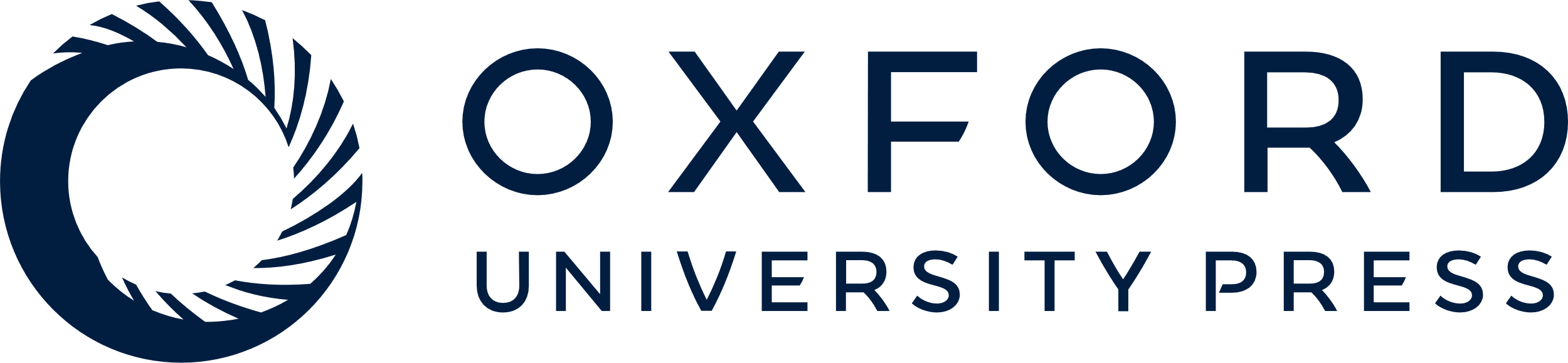 [Speaker Notes: Figure 2. Pioglitazone has direct effects in cells associated with the vasculature. EC = endothelial cell; VSMC = vascular smooth muscle cell. Adapted from Duan et al.92


Unless provided in the caption above, the following copyright applies to the content of this slide: © The Author 2009. Published by Oxford University Press on behalf of the Association of Physicians. All rights reserved. For Permissions, please email: journals.permissions@oxfordjournals.org]